CS 153: Concepts of Compiler DesignSeptember 11 Class Meeting
Department of Computer ScienceSan Jose State UniversityFall 2023Instructor: Ron Mak
www.cs.sjsu.edu/~mak
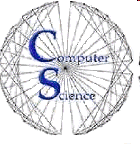 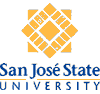 1
Assignment #2 Suggested Solution
Changes to Scanner.java
Treat each comment { ... } as a blank.

Changes to Token.java
Add reserved words.
Add special symbols.
Handle '' (two consecutive apostrophes) in strings.
http://www.cs.sjsu.edu/~mak/CS153/assignments/2/solution/Asgn02Solution.zip
2
Assignment #3: Parser and Executor
Modify the frontend parser to parse and build trees for the following Pascal statements:
while
if
for
case
You may need to add new node types in the intermediate tier.
Add new visit methods to the backend executor to execute the above statements.
Some simple Pascal source files
are forthcoming to test your interpreter.
3
Assignment #3, cont’d
You can start Assignment #3 by using the code you wrote for Assignment #2, or you can use the suggested solution.

There are simple Pascal input test files for you to test the statements that you’re implementing.
You should make up simpler tests files before attempting these.
Demo
4
Scanner and Parser Rules of Thumb
Scanner
At any point in the source file, extract the longest possible token.
Example: 
<= is a single less-than-or-equal token
Not a greater-than token followed by an equal token

Parser
At any point in the source file, parse the longest possible statement.
Example: IF i = 3 THEN IF j = 2 THEN t := 500 ELSE f := -500
“maximum munch”
5
An Executor Improvement
The suggested solution to Assignment #2 implements a significant improvement.

The main no longer passes the symbol table to the backend executor.
Previously, method Simple.executeProgram() passed it to the constructor of class Executor.

Since we’re using the hack of storing the runtime values of variables in symbol table entries, how is this possible?
What is the performance improvement?
6
An Executor Improvement, cont'd
Node.java
Let the parser do the symbol table lookup in the front end and store the pointer to the symtab entry in the tree node.
public class Node
{
    ...
    public SymtabEntry entry;
    ...
}
Parser.java
private Node parseVariable()
{
    // The current token should now be an identifier.
    
    // Has the variable been "declared"?
    String variableName = currentToken.text;
    SymtabEntry variableId = symtab.lookup(variableName.toLowerCase());
    if (variableId == null) semanticError("Undeclared identifier");
    
    Node node  = new Node(VARIABLE);
    node.text  = variableName;
    node.entry = variableId;
    
    currentToken = scanner.nextToken();  // consume the identifier
    return node;
}
7
An Executor Improvement, cont'd
Less work for the executor in the back end.
A more efficient interpreter during run time!
private Object visitAssign(Node assignNode)
{
    Node lhs = assignNode.children.get(0);
    Node rhs = assignNode.children.get(1);
    
    Double value = (Double) visit(rhs);
    
    SymtabEntry variableId = lhs.entry;
    variableId.setValue(value);
    
    return null;
}
Executor.java
private Object visitVariable(Node variableNode)
{
    SymtabEntry variableId = variableNode.entry;
    Double value = variableId.getValue();
    
    return value;
}
8
Syntax and Semantics
Syntax refers to the rules of the grammar of a source language.

The rules prescribe the proper form of its programs.

The parser “knows” the grammar.
Rules can be described by syntax diagrams.

Syntax checking 
Does this sequence of tokens follow the syntax rules?
Performed by the frontend parser.
9
Syntax and Semantics, cont’d
Semantics refers to the meaning of syntactically correct token sequences of the source language.

Example: Certain sequences of tokens constitute an IF statement according to the language’s grammar.

The semantics of the statement determine 

How the interpreter will execute the statement, or 
How the compiler or converter will generate object code for the statement.
10
Syntax and Semantics, cont’d
Semantic actions by the frontend parser based on the meanings of statements and expressions:

Building proper parse trees.
Building symbol tables.
Type checking (which we’ll do later).

The parse trees encode type checking and operator precedence in their structures.
11
Syntax and Semantics, cont’d
Semantic actions in the back end:

Interpreter: The executor runs the program and performs actions according to the meanings of the statements and expressions.

Compiler and converter: The code generator emits object code that reflects the meanings of the statements and expressions.
12
Syntax Error Handling
Syntax error handling in the front end is a three-step process:

Detect the error.
Flag the error.
Recover from the error.

Good syntax error handling is important!
A hallmark of a compiler excellence.
13
Options for Error Recovery
Stop after the first error.

No error recovery at all.
Easiest for the compiler writer, annoying for the programmer.
Worse case: The compiler crashes or hangs.

Become hopelessly lost.

Attempt to continue parsing the rest of the source program.
Spew out lots of irrelevant and meaningless error messages.
No error recovery here, either …
… but the compiler writer doesn’t admit it!
14
Options for Error Recovery, cont’d
Skip tokens after the erroneous token until …

The parser finds a token it recognizes, and 
It can safely resume syntax checking the rest of the source program.

For now, we’ve implemented very simple syntax error handling.

Will our parser get lost attempting to recover?
Will our parser go into an infinite loop or crash?
15
Top-Down Recursive Descent Parsing
The term is very descriptive of how the parser works.

Start by parsing the topmost source language construct.
Example: The program

Separate parse methods for the various language constructs.
Examples: parseProgram(), parseAssignmentStatement(), parseExpression(), etc.
16
Top-Down Recursive Descent Parsing, cont’d
Drill down (descend) by parsing the sub-constructs.
Parse methods call lower-level parse methods.

statement →assignment statement → expression →variable → etc.

Use recursion on the way down.

statement →WHILE statement → statement → etc.
17
Top-Down Recursive Descent Parsing, cont’d
This is the technique for hand-coded parsers.

Very easy to understand and write.
The source language’s grammar is encoded in the structure of the parser methods.
Close correspondence between the parser code and the syntax diagrams.

Disadvantages

Can be tedious coding.
Ad hoc error handling.
Big and slow!
18
Top-Down Recursive Descent Parsing, cont’d
Bottom-up parsers can be smaller and faster.

Error handling can still be tricky.
To be covered later this semester.
19
Our Accomplishments So Far
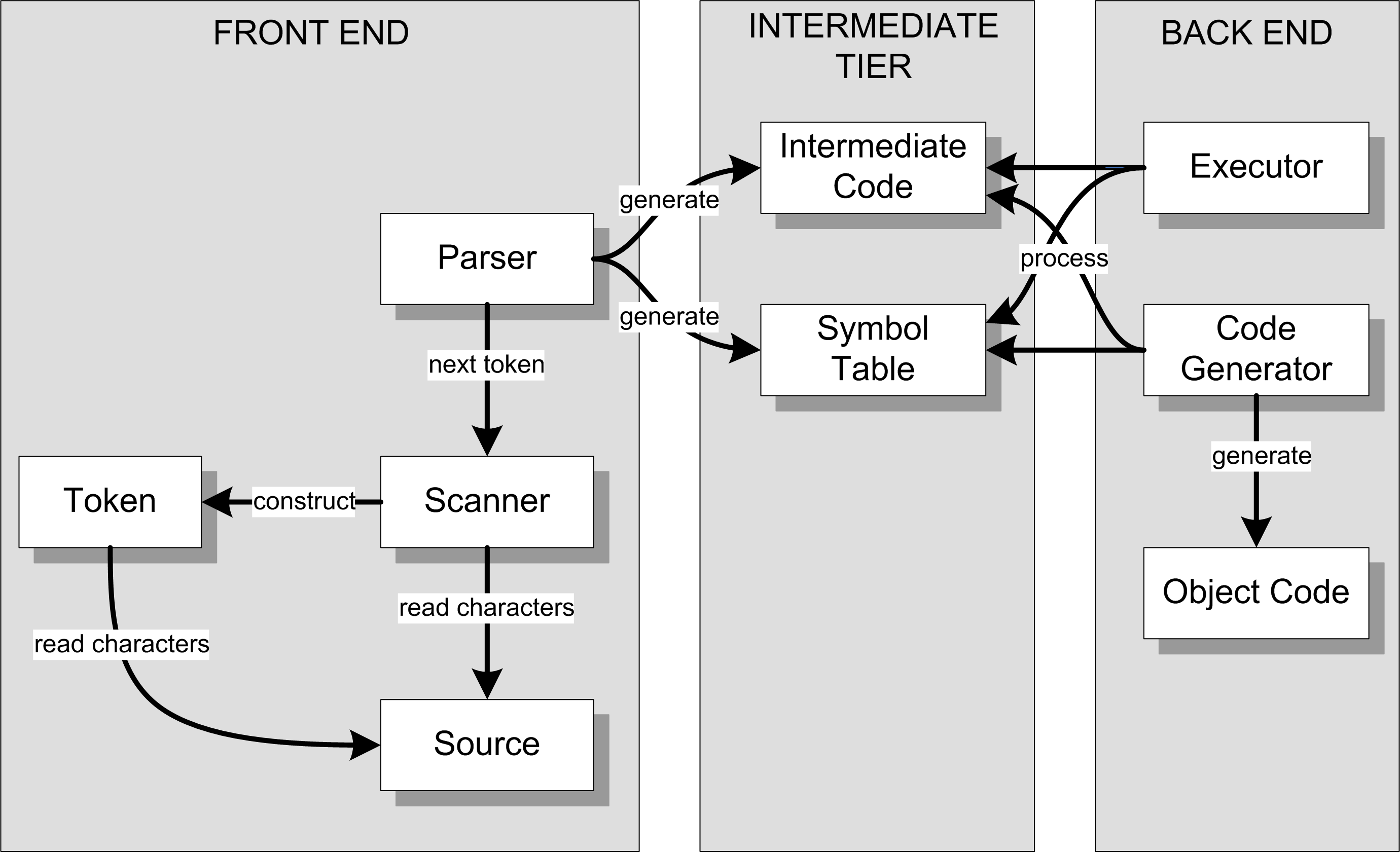 Interpreter
Not yet!
Compiler or
converter
20
Our Accomplishments So Far, cont’d
Overall structure of a language translator.
Front end, intermediate tier, and back end.

Parser, scanner, and tokens in the front end.

Parse trees and symbol tables in the intermediate tier.

An interpreter for simple Pascal with a working executor in the back end.
21
Scripting Engine
We now have a simple scripting engine!

We can execute:
Expressions
Assignment statements
Control statements
Compound statements
Scalar and string variables that are untyped
22
Temporary Hacks for Now
Only one parse tree and one symbol table.
There will be several parse trees and symbol tables.

Variables are scalars (not records or arrays) but otherwise have no declared type.
We haven’t parsed any Pascal declarations yet!

We consider a variable to be “declared” (and we enter it into the symbol table) the first time it appears on the left-hand side of an assignment statement.

We store runtime values of variables in the symbol table.
23
Parse and Visit Methods
We wrote many frontend parse*() methods:
parseProgram()
parseCompoundStatement()
parseAssignmentStatement()
etc.

We wrote many backend visit*() methods:
visitProgram()
visitStatement()
visitExpression()
etc.
24
Parse and Visit Methods, cont'd
Writing all the parse*() and visit*() methods was very mechanical and tedious.

Which is why a tool such as ANTLR is useful because it will generate such code for us.
Based on the syntax rules of the language grammar.
The generated code will be in Java.

We'll start using ANTLR on Wednesday!
25
Can We Build a Better Scanner?
Our scanner in the front end is relatively easy to understand and follow.
Separate token methods for each token type:word(), number(), specialSymbol(), etc.

However, it’s big and slow.
Creates lots of token objects.
Makes lots of method calls.

Write a more compact and faster scanner.
However, it will be harder for us to debug and trace its execution.
26
letter
letter
[other]
1
2
3
digit
Deterministic Finite Automata (DFA)
Pascal identifier

Regular expression:   <letter> ( <letter> | <digit> )*
Implement the regular expression with a finite automaton (AKA finite state machine):
27
letter
letter
[other]
1
2
3
digit
Deterministic Finite Automata (DFA)
This automaton is a deterministic finite automaton (DFA).

At each state, the next input characteruniquely determines which transition to take to the next state.
accepting state
start state
transition
28
letter
letter
[other]
1
2
3
digit
State-Transition Matrix
Represent the behavior of a DFA by a state-transition matrix:
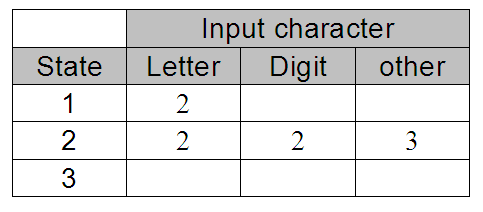 29
E
digit
5
8
12
digit
digit
digit
.
+
+
[other]
digit
digit
digit
E
0
4
6
7
9
10
11
3
-
-
[other]
[other]
digit
DFA for a Pascal Number
Note that this diagram allows only an upper-case E for an exponent.
What changes are required to also allow a lower-case e?
30
letter
[other]
letter
0
1
digit
-
digit
+
E
digit
digit
digit
digit
.
+
[other]
digit
digit
E
4
6
7
9
10
11
3
5
8
12
2
-
digit
[other]
[other]
DFA for a Pascal Identifier or Number
private static final int matrix[][] = {
    /*        letter digit   +    -    .    E other */
    /*  0 */ {   1,    4,    3,   3, ERR,   1, ERR },
    /*  1 */ {   1,    1,   -2,  -2,  -2,   1,  -2 },
    /*  2 */ { ERR,  ERR,  ERR, ERR, ERR, ERR, ERR },
    /*  3 */ { ERR,    4,  ERR, ERR, ERR, ERR, ERR },
    /*  4 */ {  -5,    4,   -5,  -5,   6,   9,  -5 },  
    /*  5 */ { ERR,  ERR,  ERR, ERR, ERR, ERR, ERR },
    /*  6 */ { ERR,    7,  ERR, ERR, ERR, ERR, ERR },
    /*  7 */ {  -8,    7,   -8,  -8,  -8,   9,  -8 },
    /*  8 */ { ERR,  ERR,  ERR, ERR, ERR, ERR, ERR },  
    /*  9 */ { ERR,   11,   10,  10, ERR, ERR, ERR }, 
    /* 10 */ { ERR,   11,  ERR, ERR, ERR, ERR, ERR },
    /* 11 */ { -12,   11,  -12, -12, -12, -12, -12 },
    /* 12 */ { ERR,  ERR,  ERR, ERR, ERR, ERR, ERR },
};
Negative numbers
in the matrix are the
accepting states.
Notice how the
letter E is handled!
31
A Simple DFA Scanner
public class SimpleDFAScanner
{
    // Input characters.
    private static final int LETTER = 0;
    private static final int DIGIT  = 1;
    private static final int PLUS   = 2;
    private static final int MINUS  = 3;
    private static final int DOT    = 4;
    private static final int E      = 5;
    private static final int OTHER  = 6;

    private static final int ERR = -99999;  // error state

    private static final int matrix[][] = { ... };

    private char ch;    // current input character
    private int state;  // current state

    ...
}
SimpleDFAScanner.java
32
A Simple DFA Scanner, cont’d
SimpleDFAScanner.java
int typeOf(char ch)
{
    return   (ch == 'E')            ? E
           : Character.isLetter(ch) ? LETTER
           : Character.isDigit(ch)  ? DIGIT
           : (ch == '+')            ? PLUS
           : (ch == '-')            ? MINUS
           : (ch == '.')            ? DOT
           :                          OTHER;
}
33
A Simple DFA Scanner, cont’d
private String nextToken()
    throws IOException
{
    while (Character.isWhitespace(ch)) nextChar();
    if (ch == 0) return null;  // EOF?
    
    state = 0;  // start state
    StringBuilder buffer = new StringBuilder();
    
    while (state >= 0) {   // not accepting state
        state = matrix[state][typeOf(ch)];  // transit
        
        if ((state >= 0) || (state == ERR)) {
            buffer.append(ch);  // build token string
            nextChar();
        }
    }
    
    return buffer.toString();
}
SimpleDFAScanner.java
This is the
heart of the
scanner.
Table-driven scanners
can be very fast!
34
A Simple DFA Scanner, cont’d
private void scan()
    throws IOException
{
    nextChar();
    
    while (ch != 0) {  // EOF?
        String token = nextToken();
        
        if (token != null) {
            System.out.print("=====> \"" + token + "\" ");
            String tokenType =   
                  (state ==  -2) ? "IDENTIFIER"
                : (state ==  -5) ? "INTEGER"
                : (state ==  -8) ? "REAL (fraction only)" 
                : (state == -12) ? "REAL"
                :                  "*** ERROR ***";
            System.out.println(tokenType);
        }
    }
}
SimpleDFAScanner.java
How do we know which token we just got?
35
Demo
A Simple DFA Scanner, cont’d
private static final int matrix[][] = {
    /*        letter digit   +    -    .    E other */
    /*  0 */ {   1,    4,    3,   3, ERR,   1, ERR },
    /*  1 */ {   1,    1,   -2,  -2,  -2,   1,  -2 },
    /*  2 */ { ERR,  ERR,  ERR, ERR, ERR, ERR, ERR },
    /*  3 */ { ERR,    4,  ERR, ERR, ERR, ERR, ERR },
    /*  4 */ {  -5,    4,   -5,  -5,   6,   9,  -5 },  
    /*  5 */ { ERR,  ERR,  ERR, ERR, ERR, ERR, ERR },
    /*  6 */ { ERR,    7,  ERR, ERR, ERR, ERR, ERR },
    /*  7 */ {  -8,    7,   -8,  -8,  -8,   9,  -8 },
    /*  8 */ { ERR,  ERR,  ERR, ERR, ERR, ERR, ERR },  
    /*  9 */ { ERR,   11,   10,  10, ERR, ERR, ERR }, 
    /* 10 */ { ERR,   11,  ERR, ERR, ERR, ERR, ERR },
    /* 11 */ { -12,   11,  -12, -12, -12, -12, -12 },
    /* 12 */ { ERR,  ERR,  ERR, ERR, ERR, ERR, ERR },
};
This table is very sparse.
Lots of ERR entries.

What would happen if we added the reserved words and all the special symbols?
36